Packing it in:
Creating a Plan to Quit smoking
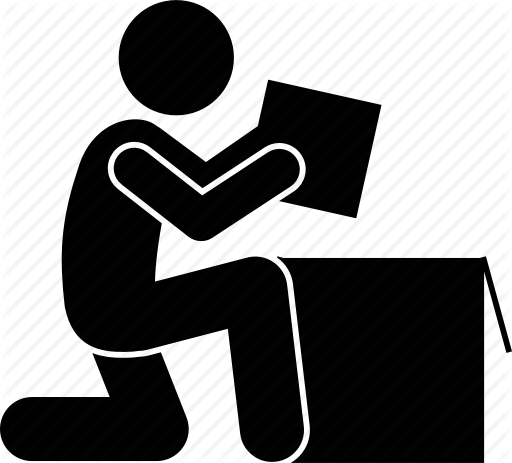 https://www.iconfinder.com/icons/3408423/box_inside_item_man_open_product_taking_icon
[Speaker Notes: Welcome to Cessation in an Hour.  My name is Olsen and I will be your speaker for today.  My background is I am a Respiratory Therapist working as a Chronic Disease, Management Clinician with My Health Team.   My role is to work with patients whose providers have signed on to My Health team to improve  their lives by addressing their respiratory issues.  Smoking is one such issue and one of the most difficult to deal with.   According to the WHO, smoking is the number one cause of preventable death in the world and one of the top 5 causes of premature death.  Most people who quit use just stop or go cold turkey, this is the least successful way of quitting.  Others use medications which help initially but doesn’t always last.  The research shows that combing medications and counselling to be the best way to quit.]
Objectives
Benefits of Quitting 
Why people smoke 
Using the 3 Aspects of quitting to quit and stay quit
Developing a Quit Plan
Resources
[Speaker Notes: This presentation will cover the following topics.  The goal is to better understand why people smoke and expand your familiarity with non medical strategies to augment your quit attempt]
Benefits of Quitting: Toxins and Chemicals
http://www.medicaldaily.com/what-cigarette-chemicals-and-ingredient-list-confirm-how-dangerous-smoking-really-279718
[Speaker Notes: As I said earlier, Smoking is the number one cause of preventable death and among the top causes of premature death according to the WHO.  
The average cigarette contains upward of 600 different ingredients 
When the cigarette is lit it burn creating over 7,000 chemicals.
Of the 7000 chemicals produced from burning, 69 have been found to carcinogenic, that is cancer causing.]
Benefit of quiting (Cigars and Pipes)
[Speaker Notes: Using tobacco in other forms does not make you sophisticated or reduce your risk of getting diseases associated with tobacco use.]
It’s never too late to stop
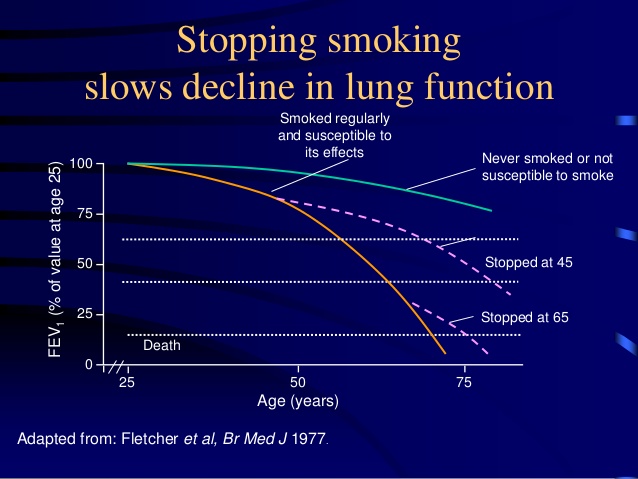 If you smoke, stopping smoking and avoiding second hand smoke is the best way to reduce the rate of decline in lung function.
Smoking cessation is the only way to stop the damage
5
COPD Essentials
Anthonisen NR, et al. JAMA 1994;272(19):1497-505.
[Speaker Notes: As we look at this graph the key message is it is never too late to quit.  This graph comes from a study by Fletcher.  He did a breathing test on all the subjects in this study and created this graph.  The red line are those who smoked all their life and the green is those subjects who never smoked.  The most interesting line is the dashed line that indicates what happens when someone quits.  The follow the same decline as those who never smoked, just at a lower level.
Key Message:
Smoking cessation is the only way to stop the damage
Quitting at any age is helpful]
Benefits of Quitting: Health
20 mins: 
BP returns to pre-cigarette value
24 hours: 
Carbon monoxide levels return to normal
2-3 weeks:
Lung function increases by 30%, Blood flow improves
1st year:  
Reduced cough, colds, fatigue, shortness of breath 
Risk of heart disease reduced by 50%
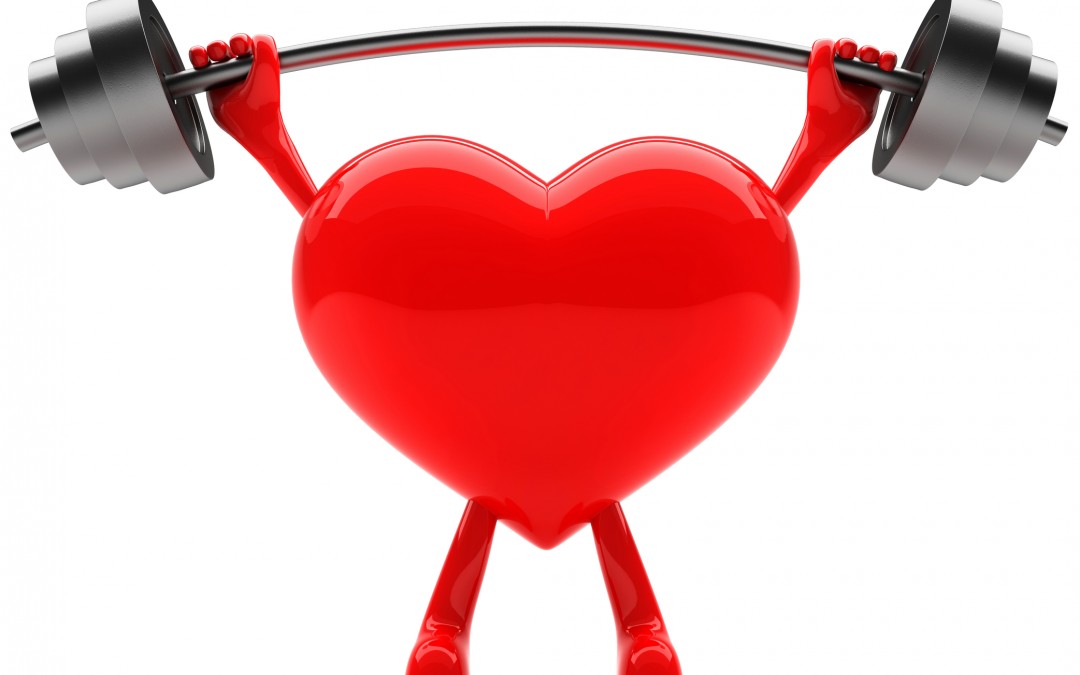 Benefits of Quitting: Health
5 years:
Risk of stroke becomes the same as a non-smoker
10-15 years: 
Risk of lung cancer is 50% reduced 
Lower risk of other cancers  
Heart attack risk is same as non-smoker
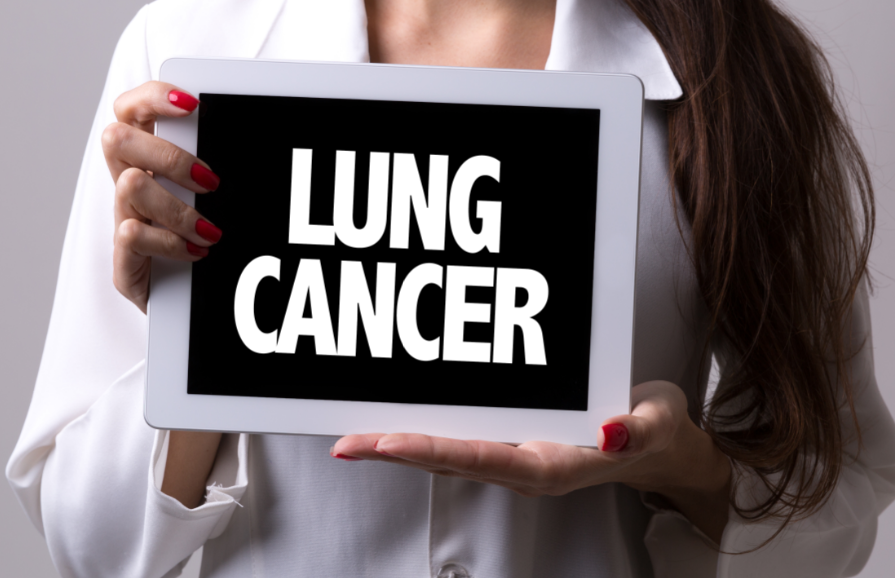 The body is an amazing self-healer​
Benefits of Quitting:Social
[Speaker Notes: Social Benefits Talk about the different parts of the body and the problems.]
Benefits of Quitting:Cost
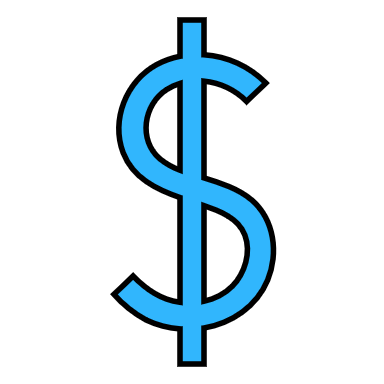 [Speaker Notes: Smoking costs 10’s of thousands per year.  All for something that will eventually cause premature death.]
Why people Smoke:Start with Why
What is your purpose, cause or belief?
I want to ____________  ( Goal)

because_______________  (negative effects)

What is the impact?
So that_____________. (the result I want)
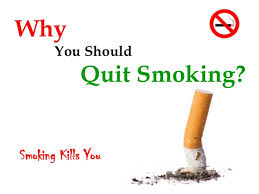 [Speaker Notes: The first step to quitting is to start with why.  This means deciding on a what you want to accomplish, which is usually due to some negative experience you are having or will have in your life.  Then ask yourself about the impact on your life when the goal is achieved.  It may be necessary to ask yourself about the impact 3 times.  The purpose of doing this is to get at the deeper why, some thing you value.  Values are important as you tend to prioritize them.]
Smoking : What People Say
[Speaker Notes: Now that we have our why, it is important to get rid of some myths we have about smoking.  Many of you have most likely heard some of these myths from smokers and non smokers. (Read Myths)]
Nicotine and Dopamine
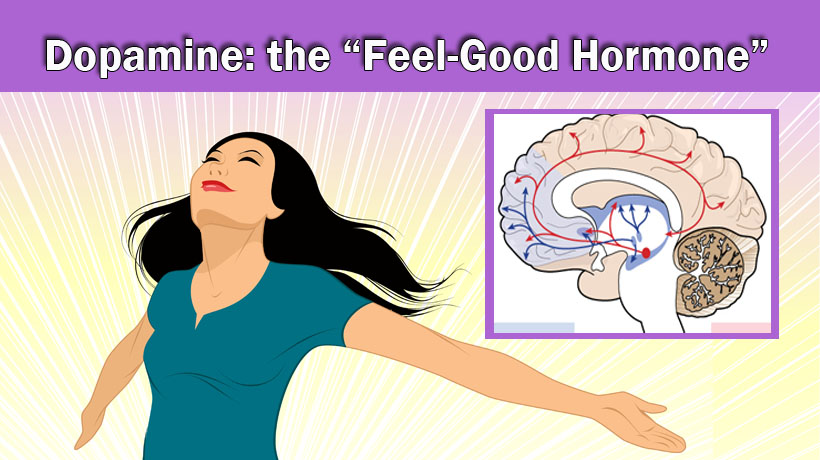 [Speaker Notes: Let’s understand what is happening when someone has a cigarette.  When the cigarette is inhaled the nicotine is absorbed in the mouth and goes to the brain causing euphoria, pleasant feeling.  Some people voiew this feeling as relaxing but  studies on blood pressure and heart rate show they both rise when taken after a cigarette.  So having a cigarette is not relaxing.  There is a good feeling but it is not relaxing.]
Increasing Dopamine Naturally
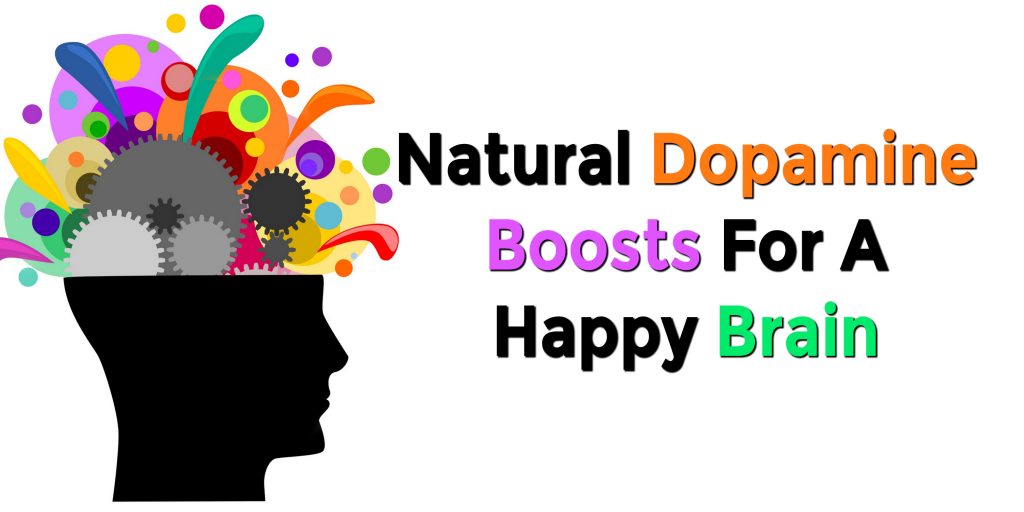 Eating well
Getting some sunlight
Doing something you enjoy,  Watching Sports or Participate in any physical activity
Deep breathing or meditation
Helping people
Learning something new
[Speaker Notes: The good news is there are natural ways of raising your dopamine.  The rise is not as high as a cigarette, but it will raise them when they are low.

Diet
 Will give you the building blocks for dopamine (phenylalanine and tyrosine)

Playing and watching Sports

Listening or playing music

Making Crafts

Doing Hobbies

Helping people

Learning something new.

Foods
Almonds, avocado, banana, beets, green leafy veges,  green tea lime beans, oregano, peanuts, rosemary, sesame and pumpkin seeds, turmeric and watermelon  

Healthy intestinal flora 
(86 billion neurons. They communicate using neurotransmitters  In             charge of pleasure reward symptoms)




Healthy  
Exercise, walks, yoga,  taichi, sunlight, meditation, hobbies, music playing or listening,  touch massage, touching pets, cold shower or cold blast at the end of a shower]
Is it A  Habit or Addiction?
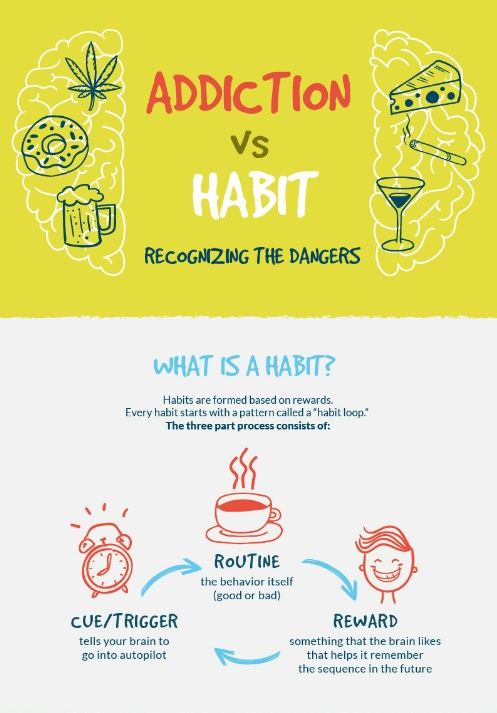 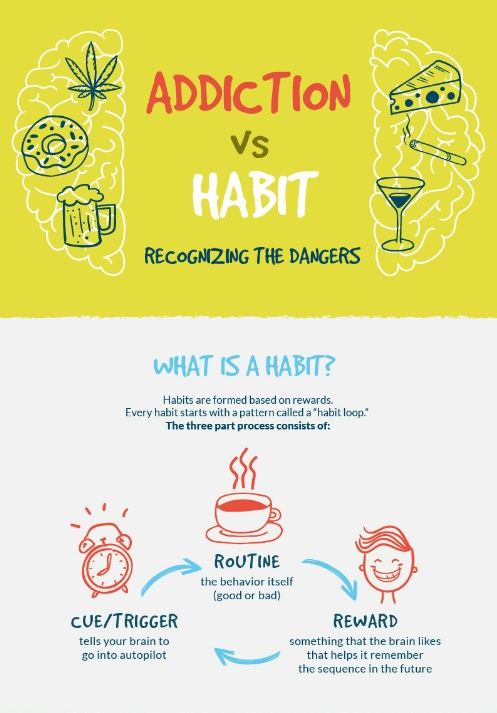 It is both. Addition because a person always feels they need it and when they don’t have it they experience with drawal.
A habit can be good or bad but they are also repetitive and automatic
[Speaker Notes: Is smoking a habit or an Addiction?

An addiction is a
compulsive need for and use of a habit-forming substance (such as heroin, nicotine, or alcohol) characterized by tolerance and by well-defined physiological symptoms upon withdrawal

Habit is a settled or regular tendency or practice.  It is learned
an acquired mode of behavior that has become nearly or completely involuntary mariam-Webster

Give brushing teeth example.

Most people say it is both

Compulsive need for and use of a habit-forming substance (such as heroin, nicotine, or alcohol) characterized by tolerance and by well-defined physiological symptoms upon withdrawal

A habit is a  behavior pattern acquired by frequent repetition or physiologic exposure that shows itself in regularity or increased facility of performance.

https://designtaxi.com/news/388604/infographic-addiction-vs-habit-recognizing-the-dangers/]
Smoking Truths
[Speaker Notes: From Allan Carr]
Smoking Truths
Physical
Environmental
Social-Emotional
The 3 Aspects of Quitting Smoking
[Speaker Notes: In order to quit 3 aspects must be addressed.  The physical or biological, Environmental and Behavioral. Let’s look at each one separately them show how they can be part of your quit plan.]
Physical
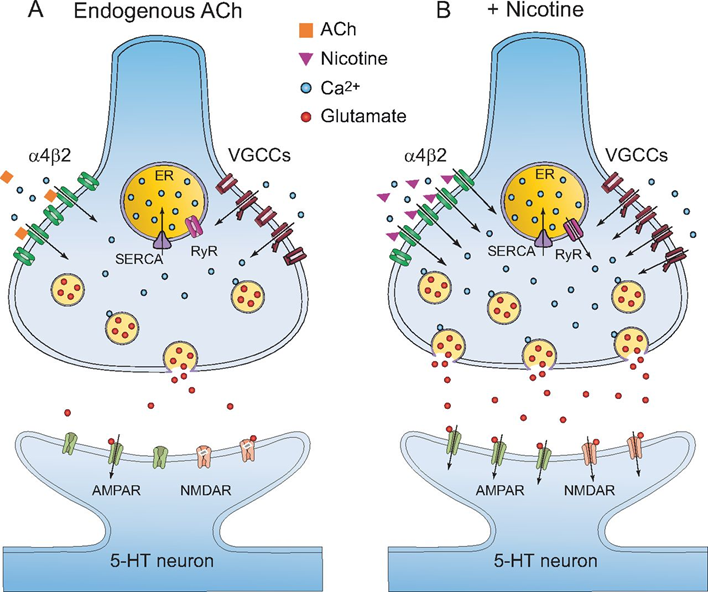 [Speaker Notes: We are all genetically different.  Some people can just put down a cigarette and quit for good. Others need to try up to 10 times.  This is because the receptors in our brain may be higher in number or more sensitive.  Also some people metabolize nicotine faster.  The end result is more nicotine is needed to keep the receptors happy and prevent cravings. The problem then becomes increased use causes tolerance.  To address these physical inequities, genetic differences, medications are suggested as part of a quit plan.]
Treating the Physical:  Tobacco Reduction Aids
Pharmacological based
Nicotine Replacement Therapy (NRT): 
Gum, Lozenge, Patch, Spray, Inhaler
Varencline (Champix)  
Bupropion (brands: Zyban, Wellbutrin)
E-cigarettes: NOT RECOMMENDED BY FDA!!!!
Non-Pharmacological & alternative based
Hypnosis
Meditation
Acupuncture
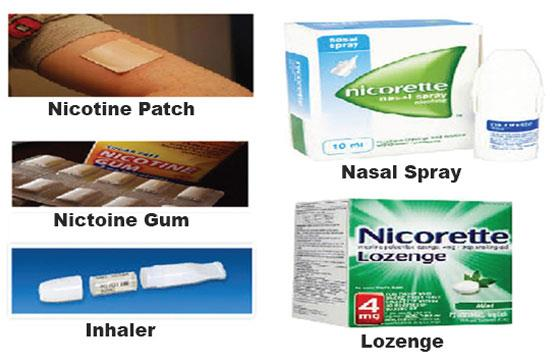 [Speaker Notes: ** E-Cigarettes will be on their own slide 
Cessation aids are meant to be supportive – reduce cravings and withdrawal symptoms (or their severity), increase your chances of success through altered delivery speed of nicotine, & wean you from the physical addiction to nicotine.
Those who use aids increase their chances of success 2-3x depending on aid, combination of aids, compared to cold turkey. Success is increased if readiness is high, and medication use is combined with behavior/lifestyle and environment changes.]
E-Cigarettes
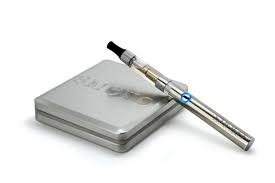 Vaping and quitting
Vape only
Vape and smoke
Go back to smoking
A minority quit
Use it with the intention to quit
Not     Recommended
Safety of Vaping:
Heating liquid produces more carcinogens
Safety not established
Seems safer than smoking
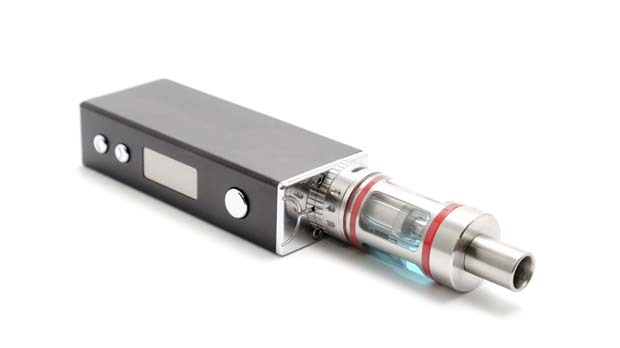 Not     Recommended
[Speaker Notes: People who use vaping to quit fall into one of 4 categories. (describe the 4 categories)  So most don’t quit.  Also the quit rates are not any better than using NRT, which we know are safe.  Some issues associated with Vaping are listed.]
Nicotine Side effects
From: https://www.medicalnewstoday.com/articles/319627.php
[Speaker Notes: Sometimes when you are using Nicotine Replacement Therapy.  You can get some side effects of nicotine.  This could mean you are using too high of a dose of the patch, gum or lozenge or using the spray too often.]
Environmental
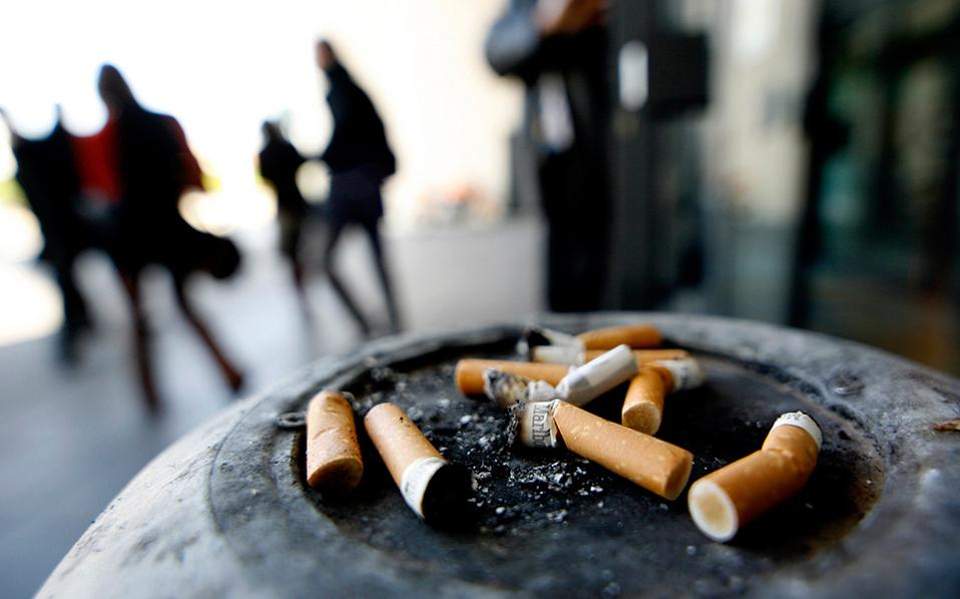 [Speaker Notes: Review statements]
Treating the Environmental
[Speaker Notes: Review Statements]
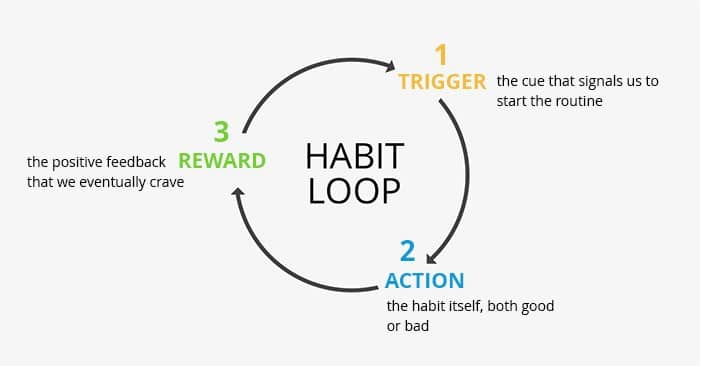 The Habit Loop
[Speaker Notes: Environment change allows you to break the habit loop.  (From Charles Duhigg author of the Habit loop.)  The Habit loop has 3 parts, a trigger, an action and a reward.  This process is usually mindless, that is involves no thinking. It is hard to get rid of the trigger because they usually appear without our influence.  The part of the Habit Loop that we have control of is our reaction to the trigger, that is the action part of the Habit Loop.  If we change our environment by removing items that don’t support habits we want to continue and include items that support habits we want to continue, a new habit can be broken, and a new one developed.

Give brushing your teeth example. With the empty toothpaste


Habits are difficult to get rid of but can be replaced.  The key is to leave the cue and change the action or the response to the cue.  The new or replacement action needs to have a reward.  Keep in mind the reward should be as a result of  the new activity, not external.  For example if your substitute activity is going for a walk, celebrate that you have done this new activity, not that you have missed a smoke as smoking will soon not be part of your life.]
Social-Emotional
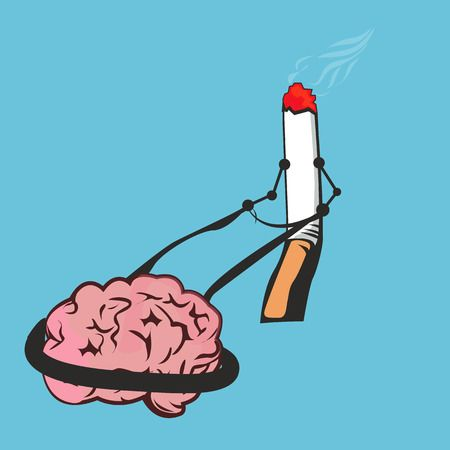 [Speaker Notes: These are the cigarettes associated with emotions and reaching a goal.  In order to get rid of these cigarettes it is necessary to change the routines with new behaviors  To change routines we must recognize the trigger, break the habit loop and engage with the new behavior. If breaking the habit loop is difficult then we will need to engage in Mindfulness.  The reward of any new habit should be inherent in the activity.  It requires a celebration of doing the new activity not missing a cigarette.]
Treating the Social Emotional With Behavior Change
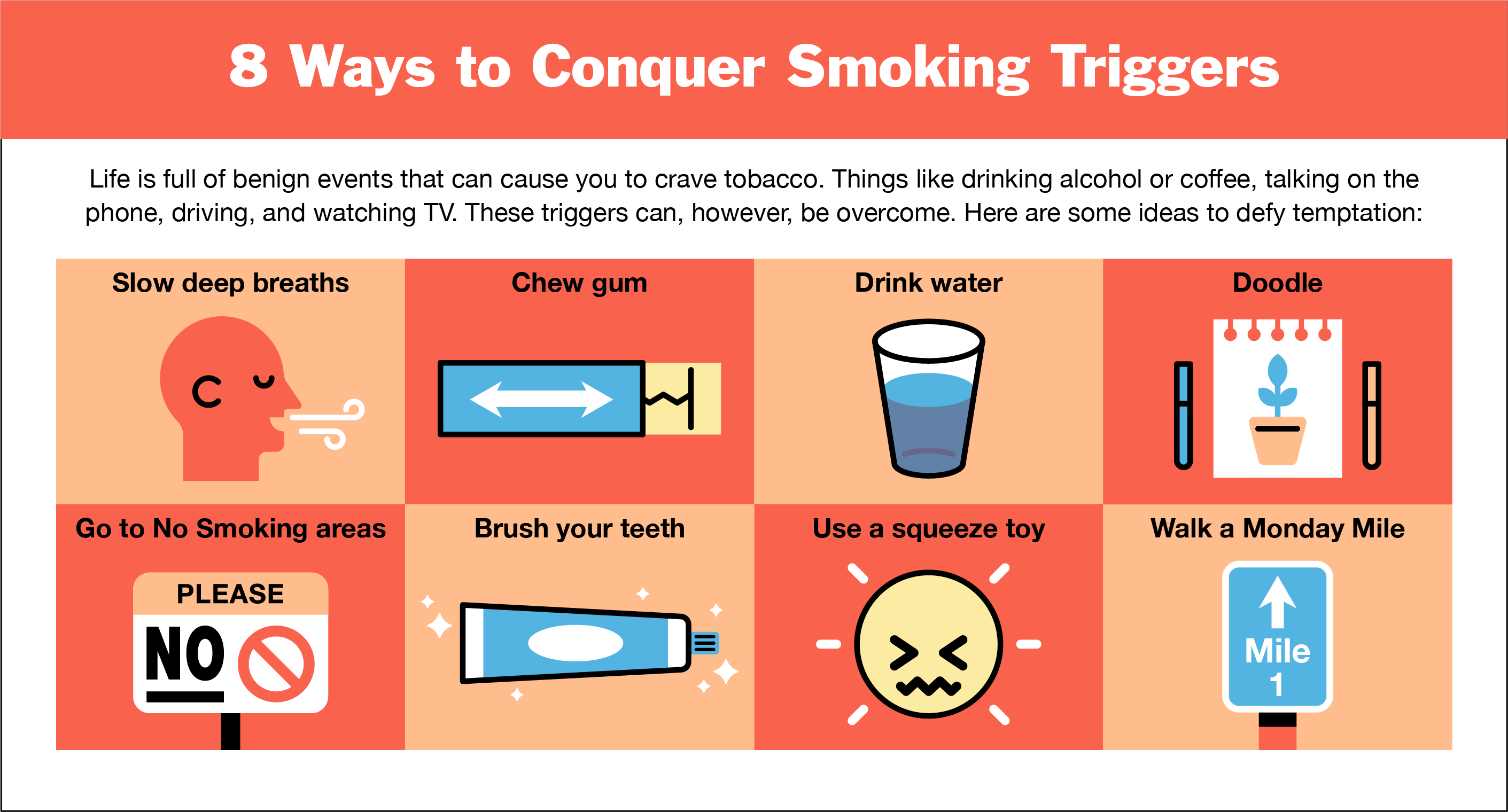 https://www.mondaycampaigns.org/quit-stay-quit/8-ways-conquer-mindless-smoking-triggers-monday
[Speaker Notes: If you are not sure of your triggers, Pack or Craving tracking can help you discover them.  After a few days of pack tracking, you can probably identify trends in times of day, activities or feeling that prompt your cigarette use.  This information can help with behavior changes, that may work best in a specific situation.  For example if you choose to do coloring as a new behavior, it may not work as well when you are driving.]
Craving Tracking
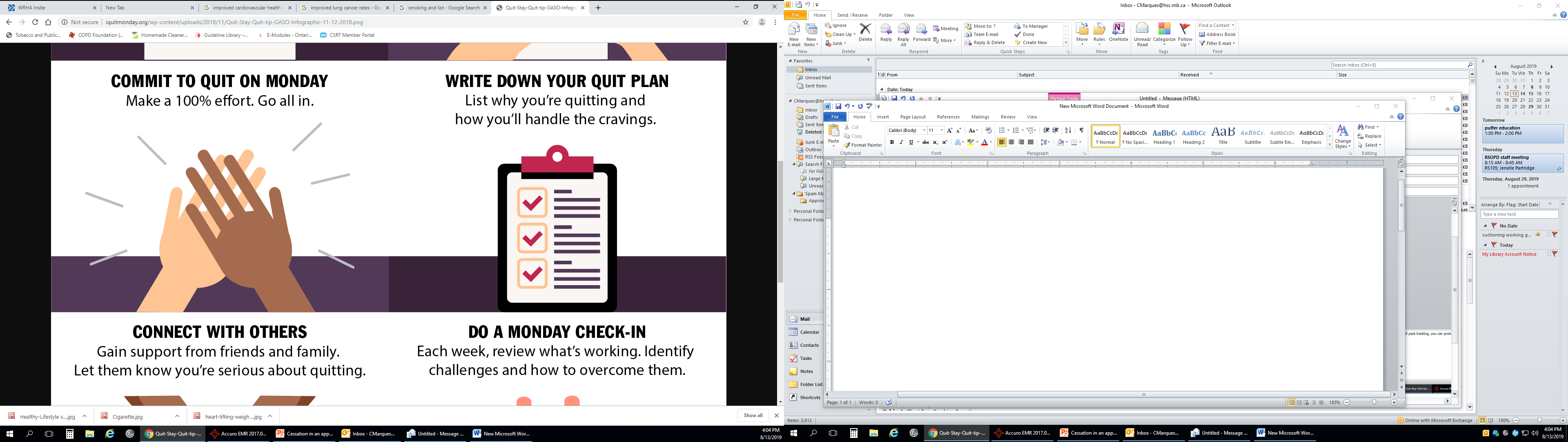 https://www.mondaycampaigns.org/quit-stay-quit/quit-smoking-great-american-smokeout-stay-quit-mondays
[Speaker Notes: The basis of pack tracking is based on CBT behavior change.  Answering these questions will help show a pattern of behavior and allow discussion on the best behaviors to insert to replace smoking.  Suggest starting with changing the morning routine to avoid the first cigarette of the day.  If the first cigarette of the day is not a problem then ask the patient which cigarette he/she would like to replace.  Goal replace at least one cigarette per day until next appointment.  Also they should do pack tracking for next appointment]
Creating a Habit Loop
Steps for Creating a Habit Loop
Environment Change
Decide where to store cigarette and lighter separately?
Biological
Decide if you will use medications.  Which ones. Learn how to use.
Behavior Change
Decide on new behaviors to do that will replace smoking.
Decide on how you will celebrate
Create new routine
[Speaker Notes: Now it is time to create your Habit Loop. Your EBB Plan.
First, Decide on environment changes you will make, places where you will quit, separating cigarettes and lighter, people you will spend more time with

Second decide will I use medications, which ones and how much you will need to talk with you smoking cessation advisor,

Third decide on new behaviors you will start doing instead of smoking

Forth decide on how you will celebrate]
Increasing Your Success
[Speaker Notes: These are some ways to increase your success when trying to quit smoking.  In fact, people who reduce, other substance use (Alcohol,  Cannabis, Caffeine), exercising more, eat more Vegetables have been shown to have more success quitting.]
Creating a Habit Loop
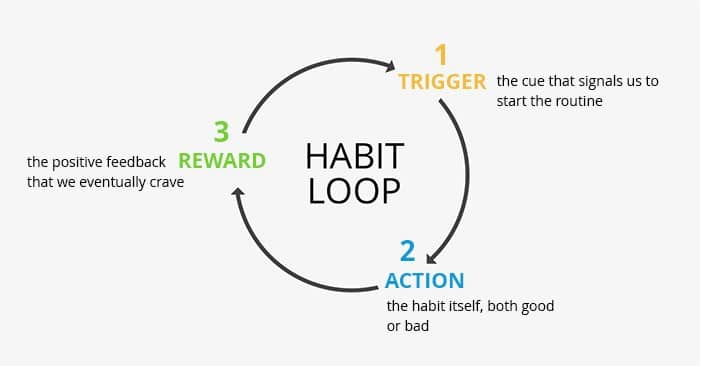 [Speaker Notes: Now that you know 2 ways to break the Habit Loop, Changing your Environment and performing a new behavior, it is time for you to create one.  When a craving happens, first acknowledge it, allow you body to feel it, name the thoughts and feelings, comfort your self.  Then go perform you new action.  Then reward your self.  Rewards should not be another behavior, especially an addictive one.  It should be inherent in the activity.  Develop a way to celebrate when something good happens.  This should involve your 5 senses. Look at art, give yourself a cheer, smell a favorite fragrance,  do a dance or raise your hands clinch your fists.  Combine them.]
Nicotine Withdrawal Symptoms
Coffee/Caffeine! Reminder!!!! – as you cut back cigarettes, you become more sensitive to caffeine, which can feel similar to nicotine withdrawal
[Speaker Notes: You may experience these symptoms so here are some strategies to overcome them.  These are happening because your dopamine levels are low.  If you allow them and comfort yourself they will go away and come bac less often and less frequently.]
Dealing with a Slip/Relapse
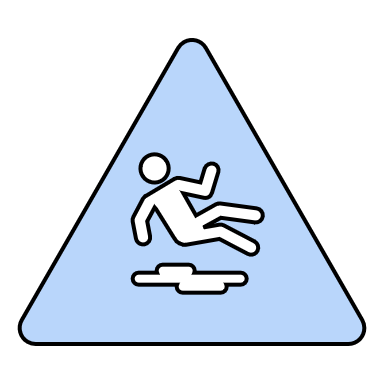 Remember:  YOU ARE HUMAN!  Don’t let one day, one cigarette define you – a slip does NOT make you a smoker again
[Speaker Notes: A slip does NOT have to bee seen as a negative.   Actually this is the situation where many patients have told me they realize they don’t like the smell of burning feeling of smoking.  So what should you do?]
Developing Your Quit Plan:
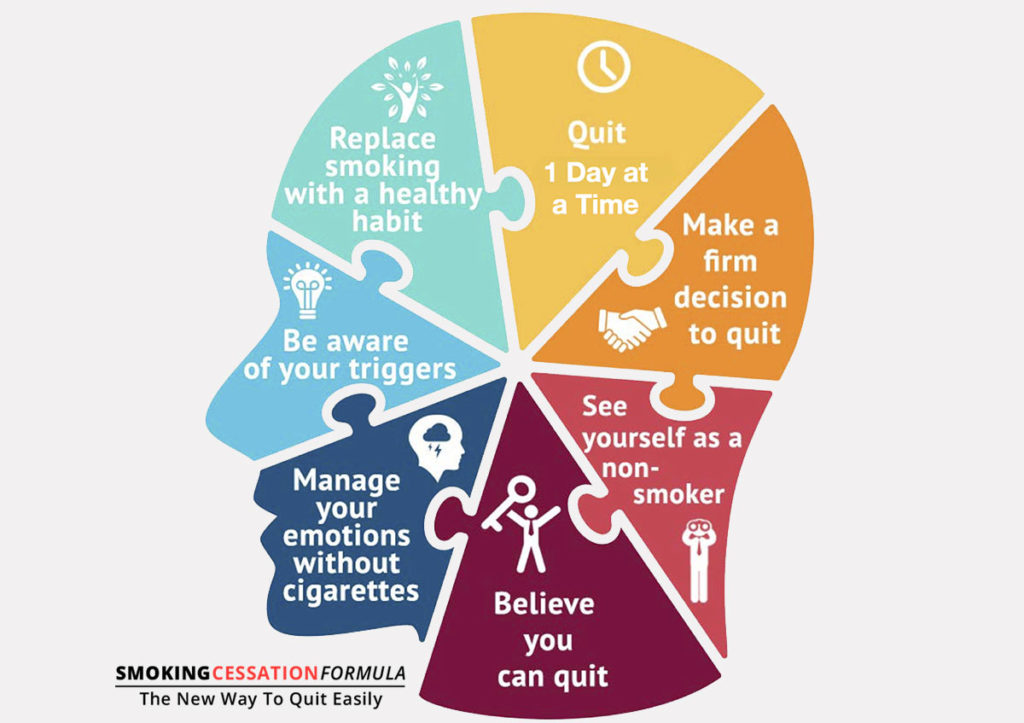 [Speaker Notes: Now you are ready to create your plan of action. 
First complete the pack tracking sheet, if you need to find out what your triggers or cues for smoking.  
Create your Habit Loop.
Then choose a date to start replacing the activity with smoking.]
Resources
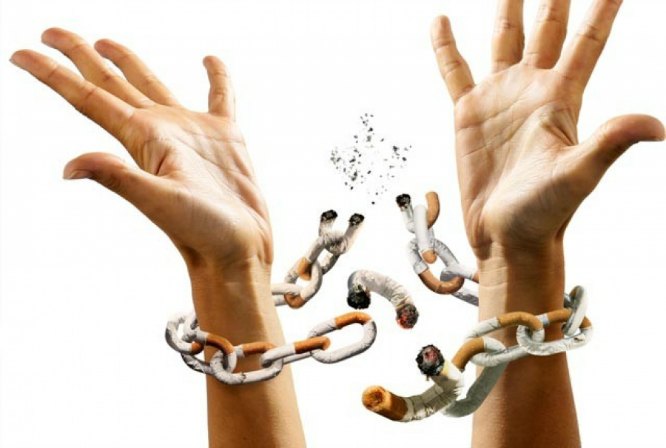 Smoking Cessation Apps
Best apps for quitting  https://phandroid.com/best-apps-to-quit-smoking/
Easy Quit  https://play.google.com/store/apps/details?id=com.herzberg.easyquitsmoking
Monitor your progress https://goo.gl/images/9QvHbq
CBT Diary  
https://play.google.com/store/apps/details?id=pl.com.continuum.cbtbasicemotionsdiary&hl=en_CA
CBT Journal https://play.google.com/store/apps/details?id=com.zakaria_houssam.journalcbt&hl=en_CA
Calculator https://goo.gl/images/kMZTwz
Tracker  https://goo.gl/images/nsVqgN
Apps should
Track cravings 
Track cigarettes smoked
Track intervention used
Calculate some benefit money saved, health risks reduced, cigarettes not smoked or avoided
Have motivation option (nice to have)
Websites
WRHA Tobacco Reduction Webpage http://www.wrha.mb.ca/community/publichealth/services-tobacco-reduction.php
Smokers Helpline https://www.smokershelpline.ca
Eat more move more Quit Now https://www.eatsmartmovemorenc.com/NCHealthSmartTlkt/QuitNowWrkBk.html 
Quit smoking calculator online https://www.calculators.org/health/quit-smoking.php
Smoking and the body https://www.nhs.uk/smokefree/why-quit/smoking-health-problems
Manitoba Quits Facebook Group
Break it Off: A website and app aimed towards young adults. www.breakitoff.ca
Walk or Run to Quit: An innovative program where participants of all ages and fitness levels learn to walk or run 5 KM  while receiving practical support on quitting smoking. Successfully quitting for 5 weeks could make the participant eligible to win $1000. Register at www.runtoquit.com
Group Programs and Counseling
Packing it In:  January,  February and March
Smokers helpline 1-877-513-5333
Smoking Cessation counseling 
One to one for My Health Team patients
Thank You for Listening
Doc Mike Evans
https://youtu.be/z16vhtjWKL0
Feedback Survey and Questions
We are interested in your feedback on this recorded presentation. Please click on the link below this video to complete a short survey. 

For information on other programs you can take, please see the Health Management Group Programs Guide at wrha.mb.ca/groups.

If you have questions about anything discussed, please see the Guide for a live session to attend, or contact the health professional that referred you to this program. You can also ask questions of your doctor or other regular healthcare provider.